Objektumorientált programozás C#-ban
Fejér Magdolna


Marosvásárhely
2019.06.12
Polimorfizmus
Egy osztályhierarchián belül egy adott metódusnak más-más alakjai is létezhetnek, úgy hogy csak a program futása során derül ki, hogy melyik metódus fog lefutni, melyik fog meghívásra kerülni.
Polimorfizmus
virtual: A virtual módosítóval ellátott metódus a leszármaztatott osztályokban felülbírálható az override-al 
override: Az override módosítót a leszármazott osztályban az a metódus elé kell tenni, aminek az ősosztályában az eljárásnál a virtual szerepel, így átdefiniálhatjuk, felülbírálhatjuk az ősmetódust 
new: A new módosító az ősosztályban létrehozott metódusokat lefedi, árnyékolja 
sealed: A sealed módosítóval ellátott metódust később nem tudjuk felülbírálni, ha osztály előtt használjuk, azzal jelezzük, hogy az osztálynak nem lehetnek leszármazottjai
virtual és override
Általános alakja az ősosztályban: 
láthatóság virtual típus metódusNév(paraméterek) 
{ 
//utasítások 
} 
Általános alakja a leszármaztatott osztályban: 
láthatóság override típus metódusNév(paraméterek) 
{ 
//utasítások 
}
virtual és override
Az override módosítóval ellátott metódusok egyben virtual módosítóval is el vannak látva, így a további leszármazott osztályok is felül tudják definiálni.
class Emlősök { 
	public virtual void Evés()
	{ 
		Console.WriteLine("Etetés"); 
	} } 
class Kutya : Emlősök { 
public override void Evés() 
{ 
Console.WriteLine("Etetés, farok csóválás"); 
} } 
class Labrador : Kutya { 
public override void Evés() 
{ 
Console.WriteLine("Etetés, ugatás"); 
} }
Emlősök e = new Emlősök(); e.Evés(); 
Kutya k = new Kutya(); k.Evés(); 
Labrador l = new Labrador();l.Evés();
new
Az alábbi kódban nem jeleztünk semmit a fordítónak a tagfüggvényekről, ezért figyelmeztetést mutat, mivel a Kutya tagfüggvénye eltakarja (shadow). Ha azt akarjuk, hogy ne jelezzen, javítsuk ki:
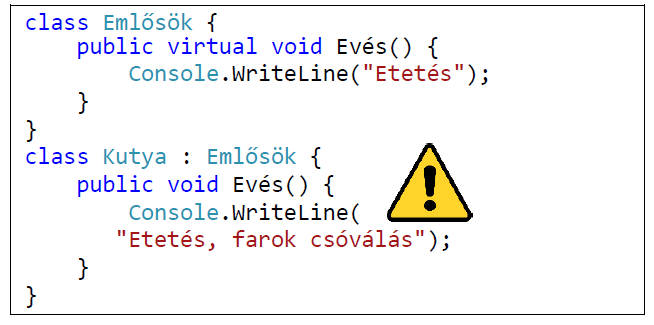 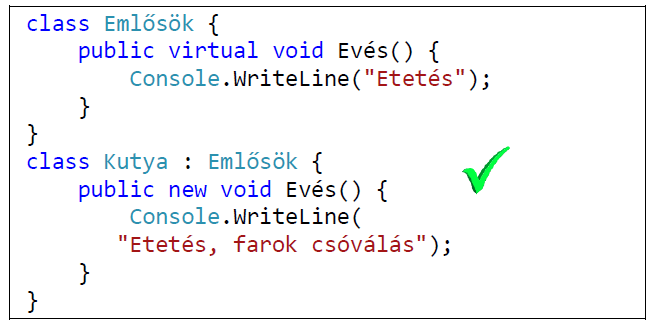 new
A kutya további leszármazottjai a new módosító miatt nem tudják felülírni az Evés metódust, így ha azt szeretnénk, hogy továbbra is módosítható legyen a new szó után használjuk újra a virtual szócskát:
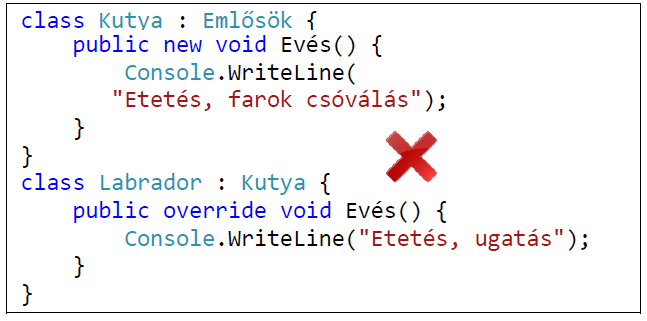 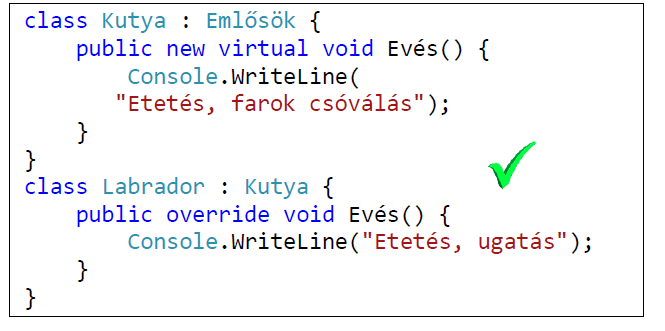 sealed
Ha a sealed kulcsszót egy osztály előtt használjuk, akkor azt mondjuk meg, hogy az osztálynak már nem lehetnek további leszármazottai:
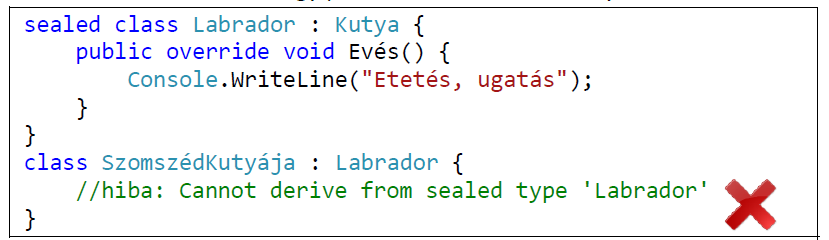 sealed
A sealed módosítót metódusoknál csak az override-al együtt használhatjuk, azt mondjuk meg, hogy az adott metódust már nem lehet a leszármaztatott osztályokban felülbírálni, igy a Labrador osztály helytelen:
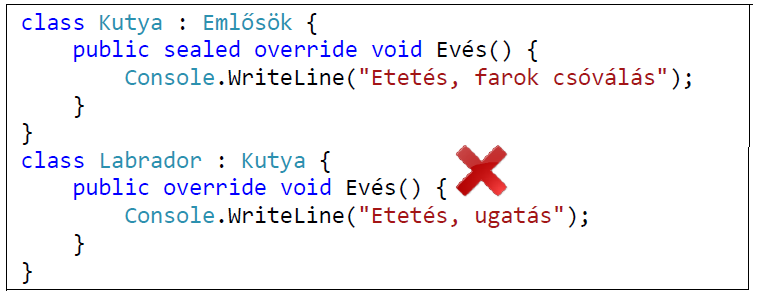 1. Feladat
Hozzunk létre egy Pont osztályt: egy x és egy y mezővel, és lássuk el konstrukrorral.
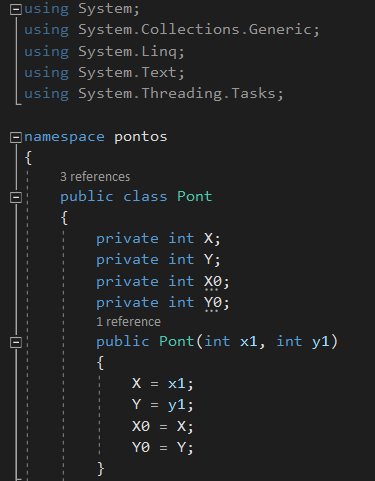 1. Feladat
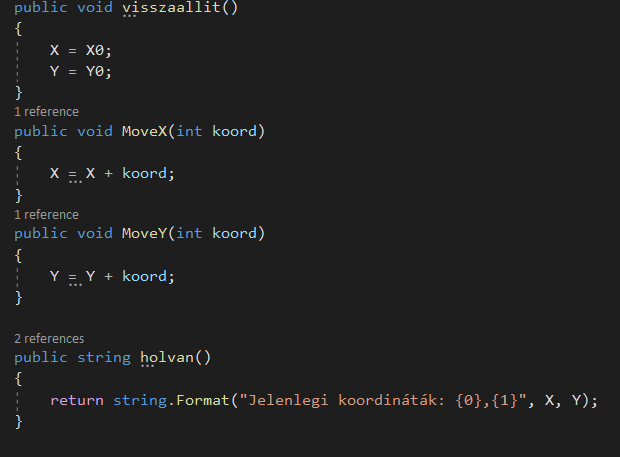 1. Feladat
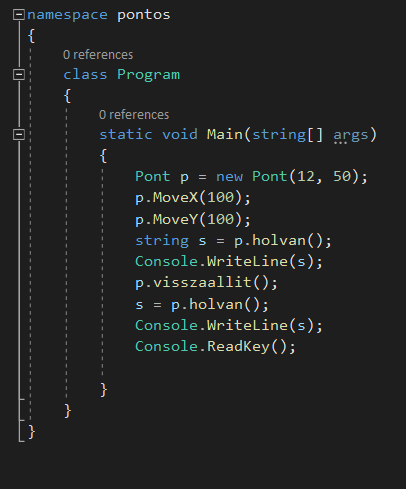 2. Feladat
Hozzunk létre egy Téglalap osztályt: egy szélesség és egy hosszúság mezővel. A Téglalap osztályhoz tarozzanak a következők:
Konstruktor
Destruktor
Terület metódus: amely kiszámolja a téglalap területét
Kerület metódus: amely kiszámolja a téglalap kerületét
Grafikus felület C#-ban
Graphics osztály (System.Drawing ) metódusai:

DrawLine
DrawEllipse
DrawRectangle
FillRectangle
FillEllipse
DrawImage
DrawString
Grafikus felület C#-ban
A DrawLine metódus segítségével egy adott ceruzával, két pont között rajzolhatunk egy egyenest:

public void DrawLine(
Pen ceruza, int x1,int y1,
int x2,
int y2)
Példa: 

Graphics g = e.Graphics;
Pen ceruza = new Pen(Color.Green);
g.DrawLine(ceruza, 2, 2, 40, 100);
Grafikus felület C#-ban
A DrawEllipse metódus segítségével egy megadott ceruzával egy adott méretű ellipszis rajzolható: 

public void DrawEllipse(
Pen ceruza,int x, int y, int szélesség,int magasság)
Példa: 

Graphics g = e.Graphics;
Pen ceruza = new Pen(Color.Red);
g.DrawEllipse(ceruza, 100, 100, 100, 100);
Grafikus felület C#-ban
A DrawRectangle metódus segítségével egy megadott ceruzával egy adott méretű téglalap rajzolható: 

public void DrawRectangle(
Pen ceruza,int x, int y,int szélesség, int magassság)
Példa: 

Graphics g = e.Graphics;
Pen ceruza = new Pen(Color.Blue);
g.DrawRectangle(ceruza, 10, 10, 100, 100);
Grafikus felület C#-ban
A FillRectangle metódus segítségével egy megadott ecsettel egy adott méretű színes téglalap rajzolható: 

public void FillRectangle(
Brush ecset,int x, int y, int szélesség, int magasság)
Példa: 

Graphics g = e.Graphics;
Brush ceruza = new SolidBrush(Color.Yellow);
g.FillRectangle(ecset, 10, 10, 100, 100);
Grafikus felület C#-ban
A FillEllipse metódus segítségével egy megadott ecsettel egy adott méretű színes ellipszis rajzolható: 

public void FillEllipse(
Brush ecset,int x, int y, int szélesség, int magasság)
Példa: 

Graphics g = e.Graphics;
Brush ceruza = new SolidBrush(Color.Yellow);
g.FillEllipse(ecset, 10, 10, 100, 100);
Grafikus felület C#-ban
A DrawImage metódus segítségével egy adott képet, egy adott helyre lehet megjeleníteni:

public void DrawImage(
Image kép,PointF kezdőpont)
Példa: 

Graphics g = e.Graphics;
Image kép = Image.FromFile("alma.jpg");
PointF kezdőpont = new PointF(200, 200);
g.DrawImage(kép, kezdőpont);
Grafikus felület C#-ban
A DrawString metódus segítségével egy adott színnel, egy adott betűtípussal, egy adott mérettel, egy adott helyre, szöveget írhatunk ki:

public void DrawString(
String s,Font betű,Brush ecset,
PointF kezdőpont)
Példa: 

Graphics g = e.Graphics;
String szoveg = "Kicsi kutya";
       Font betu = new Font("Arial", 16);
       PointF kezdőpont = new PointF(150, 150); 
g.DrawString(szoveg, betu, ecset, kezdőpont);
Példa Polymorfizmusra